שקופית זו היא חובה
עליכם להתקין את הפונט Varela Round לפני תחילת העבודה.
אם ברצונכם לצפות בהנחיות להתקנת פונט Varela Round, תוכלו לעשות זאת בקלות. 
צפו בסרטון הבא: 
https://www.youtube.com/watch?v=NN9IgGTwbF0&feature=youtu.be
מערכת שידורים לאומית
קישור להורדת הפונט
שקופית זו היא חובה
האדם כמכלול רפואה הוליסטית
מדעי הבריאות י"-י"ב
שם המורה: שלומית רובין
פרטו בשקופית זו את נושאי הלימוד של השיעור
מה נלמד היום
מהי רפואה הוליסטית
השפעת הנפש על הגוף
השפעת הגוף על הנפש
מודל אפר"ת
פסיכונוירואימונולוגיה וסטרס
אפקט פלצבו
ניתוח סיפור מקרה
דרכים לשיפור ההיגיינה המנטלית וחיזוק המערכת החיסונית
היפוקרטס: "חשוב יותר לדעת איזה מן אדם נושא את המחלה, מאשר לדעת איזו מחלה יש לאדם.
רפואה הוליסטית
בריאות לפי ארגון הבריאות הלאומי: "מצב של תחושת רווחה מלאה,well being” מבחינה גופנית, נפשית וחברתית ולא רק העדר מחלה".
תפקיד הרופא בראי ההיסטוריה: 
עד תחילת המאה ה20 –הרופא כפסיכולוג ורוקח צמחי מרפא.
במאה ה20: הפרדה מוחלטת בין גוף לנפש והרופא-פרמקולוג או כירורג והתמחויות מדוייקות.
כיום בלימודי הרפואה באוניברסיטאות משלבים את הגישה ההוליסטית המשלבת גופנפש.


קופ"ח בעבר וכיום שירותי בריאות
מוח מחשבות ורגשות
פריסה 1(הפריסות שונות זו מזו במיקום תיבות הטקסט וגרפיקה הרקע, ותוכלו לגוון ביניהן)
המוח
מוח הגדול :הקורטקס, קליפת המוח  ,אחראי על חשיבה זכרון למידה שיקול דעת. 

מוח הקטן: אחראי על שיווי משקל, קורדינציה וטונוס שרירים.

מוח הביניים: המוח הלימבי כולל את האמיגדלה וההיפוקמפוס מרכז הזכרונות והרגשות.

גזע המוח: ההישרדותי, בו מערכת העצבים האוטונומית האחראית על תפקודים אוטומטיים של קצב נשימה ,קצב הלב ועוד.
את השקופית הזו תוכלו לשכפל, על מנת ליצור שקופיות נוספות הזהות לה – אליהן תוכלו להכניס את התכנים. 

כדי לשכפל אותה, לחצו עליה קליק ימיני בתפריט השקופיות בצד ובחרו " שכפל שקופית" או "Duplicate Slide" 
(מחקו ריבוע זה לאחר הקריאה)
פריסה 2(הפריסות שונות זו מזו במיקום תיבות הטקסט וגרפיקה הרקע, ותוכלו לגוון ביניהן)
הגישה ההוליסטית
גוף: סך האיברים והרקמות בגוף האדם
נפש: מתייחסת לmind לבינה ,למחשבות ולרגשות
את השקופית הזו תוכלו לשכפל, על מנת ליצור שקופיות נוספות הזהות לה – אליהן תוכלו להכניס את התכנים. 

כדי לשכפל אותה, לחצו עליה קליק ימיני בתפריט השקופיות בצד ובחרו " שכפל שקופית" או "Duplicate Slide" 
(מחקו ריבוע זה לאחר הקריאה)
מחקרים רבים סותרים את התאוריה המכניסטית המפרידה בין הגוף והנפש.רגשות וביטויין בגוף
מה הקשר בין מחשבות ואמונות לבריאות?
פריסה 3(הפריסות שונות זו מזו במיקום תיבות הטקסט וגרפיקה הרקע, ותוכלו לגוון ביניהן)
מודל א.פ.ר.ת
אירוע,פרשנות,רגש,תגובה
את השקופית הזו תוכלו לשכפל, על מנת ליצור שקופיות נוספות הזהות לה – אליהן תוכלו להכניס את התכנים. 

כדי לשכפל אותה, לחצו עליה קליק ימיני בתפריט השקופיות בצד ובחרו " שכפל שקופית" או "Duplicate Slide" 
(מחקו ריבוע זה לאחר הקריאה)
המציאות הינה סובייקטיבית ואינה זהה בין בני האדם, הפרשנות שלנו תקבע את התגובות והתחושות שלנו לגבי אותה סיטואציה.
דוגמה: האירוע: נשברה לך היד במשחק כדורשת
פריסה 4(הפריסות שונות זו מזו במיקום תיבות הטקסט וגרפיקה הרקע, ותוכלו לגוון ביניהן)
מסקנה:
לא המחלה עצמה קובעת את התחושה הפנימית אלא מה שאנחנו חושבים עליה.
המחשבות שלנו והאמונות שלנו קובעות את הבריאות שלנו
את השקופית הזו תוכלו לשכפל, על מנת ליצור שקופיות נוספות הזהות לה – אליהן תוכלו להכניס את התכנים. 

כדי לשכפל אותה, לחצו עליה קליק ימיני בתפריט השקופיות בצד ובחרו " שכפל שקופית" או "Duplicate Slide" 
(מחקו ריבוע זה לאחר הקריאה)
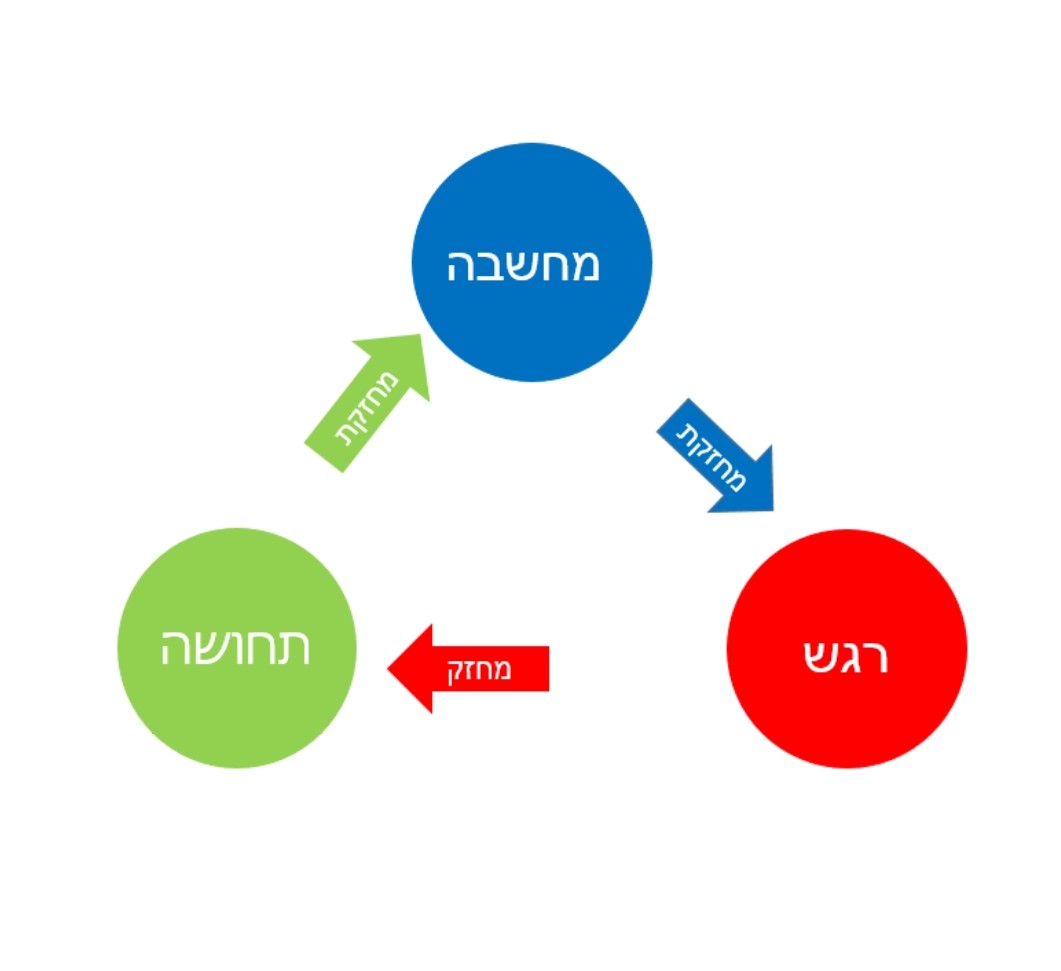 אם ברצונכם לשלב סרטוני יוטיוב במצגות שלכם, תוכלו לעשות זאת בקלות. 
צפו בסרטון הבא: 
https://youtu.be/vQvplI6u0O0

(אם אין לכם צורך בשקופית זו, מחקו אותה)
Neuroplasticity - Sentis
אם ברצונכם לשלב סרטון יוטיוב החל מרגע מדויק, תוכלו לעשות זאת בקלות. 
צפו בסרטון הבא: 
https://youtu.be/Nan3NqupCUM

(אם אין לכם צורך בשקופית זו, מחקו אותה)
פסיכונוירואימונולוגיה
זהו מושג שקבע ד"ר רוברט אדר, מנהל היחידה לרפואה התנהגותית באוניברסיטת רוצ'סטר בניו יורק בשנת 1975.
המצב הנפשי שלנו משפיע על המערכת החיסונית שלנו.
במצבי רגיעה מערכת החיסון פועלת במיטבה והסיכוי שנחלה, נמוך. לעומת זאת מצבי סטרס ממושכים מחלישים את היעילות של המערכת החיסונית.




האם חשתם סטרס מתישהו בחייכם? האם הוא מוגדר רק באירועים שליליים? מה קורה בגוף?
פסיכונוירואימונולוגיה
השפעת סטרס ממושך על מערכת החיסון: 
מצבי עקה גורמים להפעלת הציר ההורמונלי ליצירת קורטיזול. 
רמה של גבוה של קורטיזול מעוררת את מערכת העצבים הסימפפטית שמעלה פעילות של קצב לב ונשימה, עליה בלחץ הדם, במערכת העיכול: מעי רגיז וכיבים, 
עליה ברמת הגלוקוז בדם, עליה בגליקונאוגנזיס והאטה של פעילות המערכת החיסונית.
מחקר שבדק את משך ההחלמה של סטודנטים בתקופת מבחנים ובזמן חופשה באוניברסיטה בארה"ב
מה קורה בזמן לחץ והשפעותיו
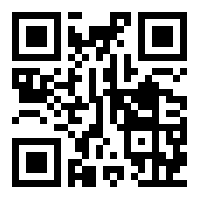 מורידים לחץ
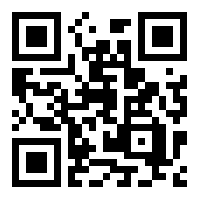 רפואה הוליסטית
כלים לשמירה על בריאות מיטבית
"הסוד לבריאות הגוף והנפש הוא לא להתאבל על העבר לא לדאוג לעתיד, לחיות ברגע הזה בחכמה ובלב מלא" בודהה
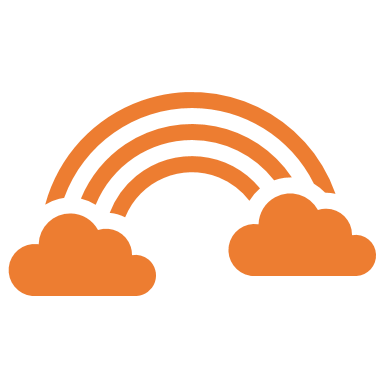 מיינדפולנס- קשיבות והתמקדות כאן ועכשיו. שיטה זו מביאה לשקט נפשי , הפחתת מחשבות טורדניות וכניסה אל מרחב האפס המרפא
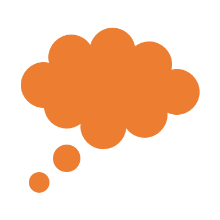 דמיון מודרך- המוח לא מבחין בין מציאות לדמיון,בעזרת שיטה זו ניתן לגרום למוח להפריש נוירוטרנסמיטרים המשרים רוגע ואף חווית הצלחה . זו שיטה המיושמת בבתי חולים רבים בארץ ובעולם ומחקרים מראים הישגים נפלאים בתחושת הבריאות של המטופלים.
אם ברצונכם לשלב סרטוני יוטיוב במצגות שלכם, תוכלו לעשות זאת בקלות. 
צפו בסרטון הבא: 
https://youtu.be/vQvplI6u0O0

(אם אין לכם צורך בשקופית זו, מחקו אותה)
עד:12:30
אם ברצונכם לשלב סרטון יוטיוב החל מרגע מדויק, תוכלו לעשות זאת בקלות. 
צפו בסרטון הבא: 
https://youtu.be/Nan3NqupCUM

(אם אין לכם צורך בשקופית זו, מחקו אותה)
הומור-הצחוק משחרר אנדורפינים המזרזים תהליכי החלמה וגורמים להתעוררות הגוף כולו. 
*יוגה צחוק
*ליצנים רפואים
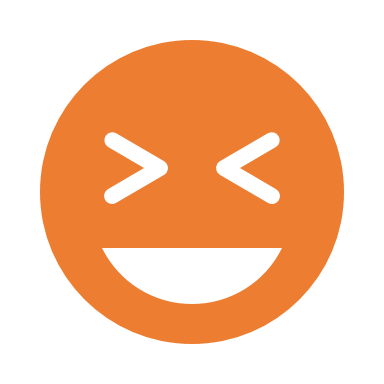 אמונה- אפקט פלצבו (אינבו)
ביוונית "יש בו הנאה" 
נותנים למטופל תרופה שאין בה חומר פעיל (קמח,  סוכר, סליין)והמטופל מדווח על הקלה במצבו. 
כל תרופה מאושרת עברה מחקר עם תנאי ניסוי ובו קבוצת ביקורת המכילה פלצבו.
 לאמונה של המטופל לגבי יכולתו להרפא יש חשיבות מכרעת להצלחת הטיפול שיקבל.
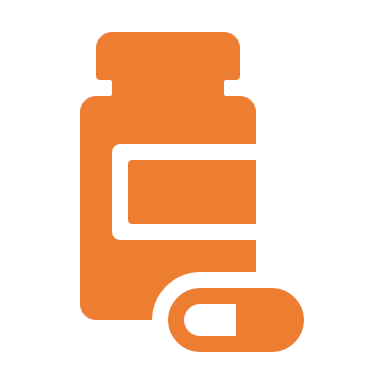 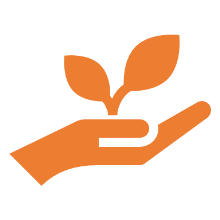 הכרת תודה- לברך על מה שיש ולא לבכות על מה שאין. מגדילה את השפע.
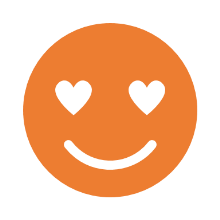 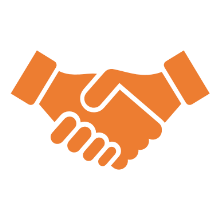 נתינה- מרבה אהבה ושמחה
סליחה-לאחר וגם לעצמי.
המשך כלים לבריאות מיטבית
תזונה בריאה-להימנע /להפחית מתוקים ,מזונות מעובדים, צבעי מאכל, קמח לבן
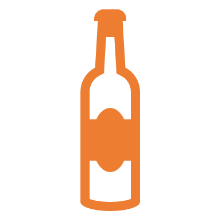 שתיה של מים- להרבות בשתית מים כ10 כוסות ביום.
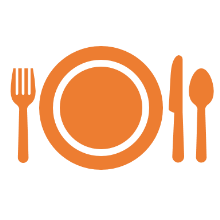 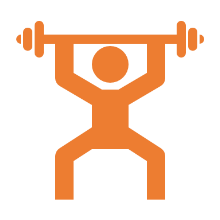 להרבות במזונות טריים, פירות וירקות, דגנים מלאים , קטניות, ח.ש. לא רויות.
פעילות גופנית-"התנועה היא החיים" פתגם צרפתי
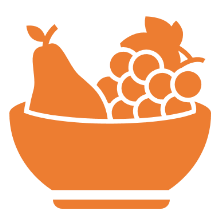 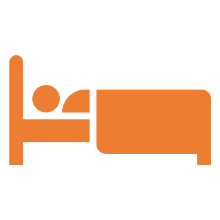 שינה-בין 6 ל8 שעות בלילה. ניקוי רעלים, הפחתת סטרס, מניעת השמנה וכו
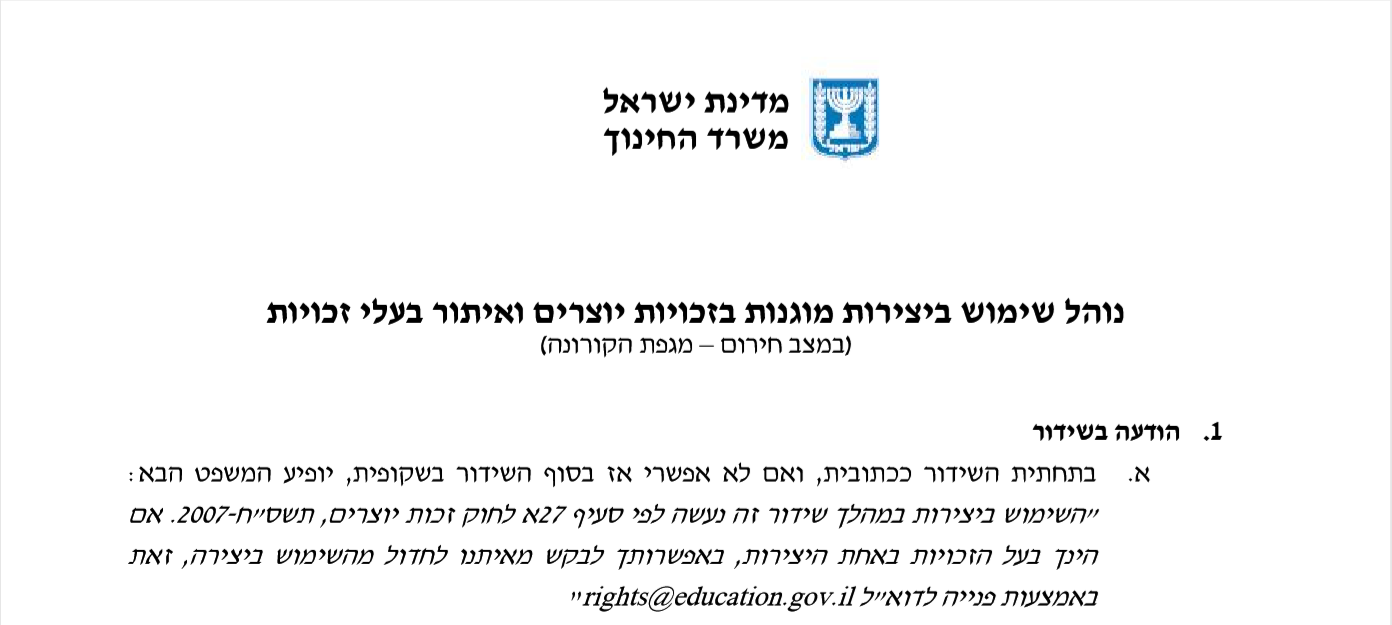 שקופית זו היא חובה
שימוש ביצירות מוגנות בזכויות יוצרים ואיתור בעלי זכויות
השימוש ביצירות במהלך שידור זה נעשה לפי סעיף 27א לחוק זכות יוצרים, תשס"ח-2007. אם הינך בעל הזכויות באחת היצירות, באפשרותך לבקש מאיתנו לחדול מהשימוש ביצירה, זאת באמצעות פנייה לדוא"ל rights@education.gov.il